Fondsen(werving) voor vrijwilligersorganisaties
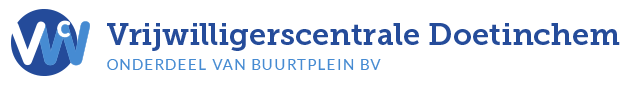 Waar kun je ze vinden en hoe schrijf je ze aan?
Wat gaan we doen?
De basis van fondsenwerving
Een case for support
Vermogensfondsen; waar kan je ze vinden?
Vermogensfondsen; welke past bij ons?
De aanvraag vorm geven


Aan het einde van de avond ga je weg met concrete fondsen die aansluiten bij jouw aanvraag / organisatie. Daarnaast weet je vorm te geven aan een succesvolle aanvraag.
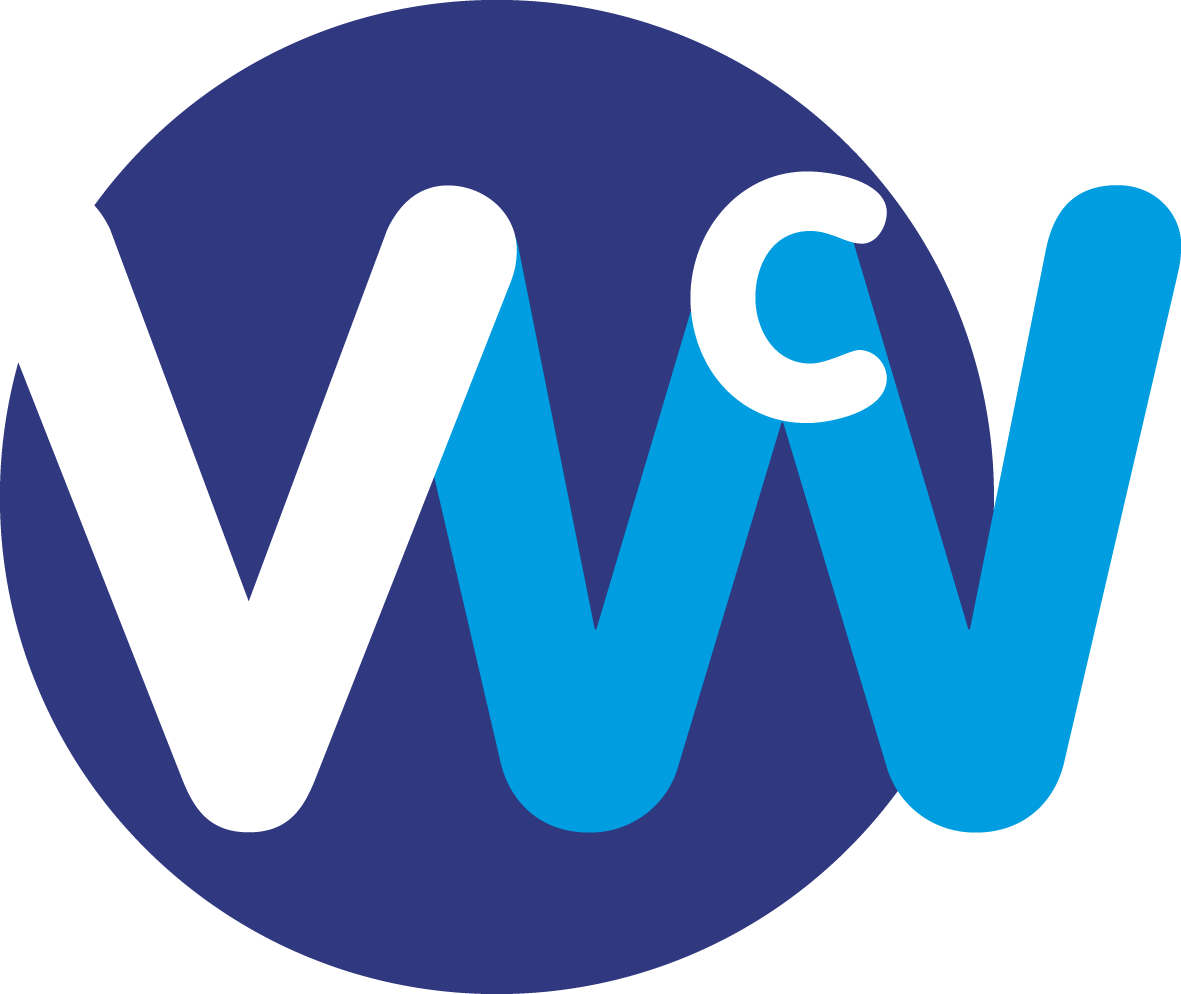 Wat is fondsenwerving?
Vermogensfondsen aanschrijven
Donateurs werven
Actie pakketten
Activiteiten organiseren
Een loterij
Markt
Diner
Etc
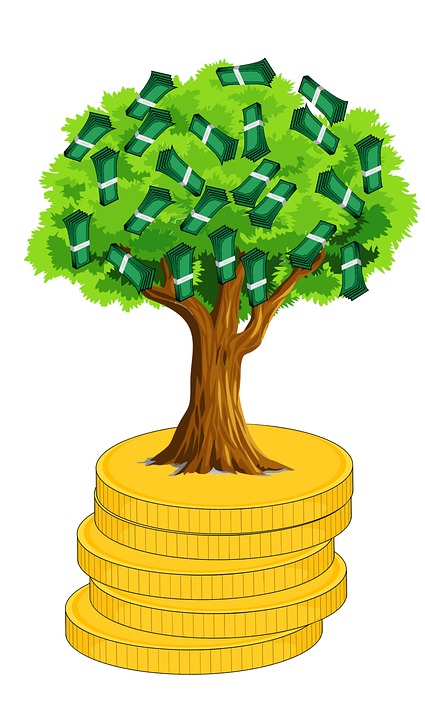 Formeel is fondsenwerving
‘Het geheel van activiteiten dat een niet-gouvernementele organisatie onderneemt om het benodigde geld te verkrijgen voor haar activiteiten.’ 
Simpel gezegd: alles wat een stichting/non-profit er aan doet om geld op te halen.
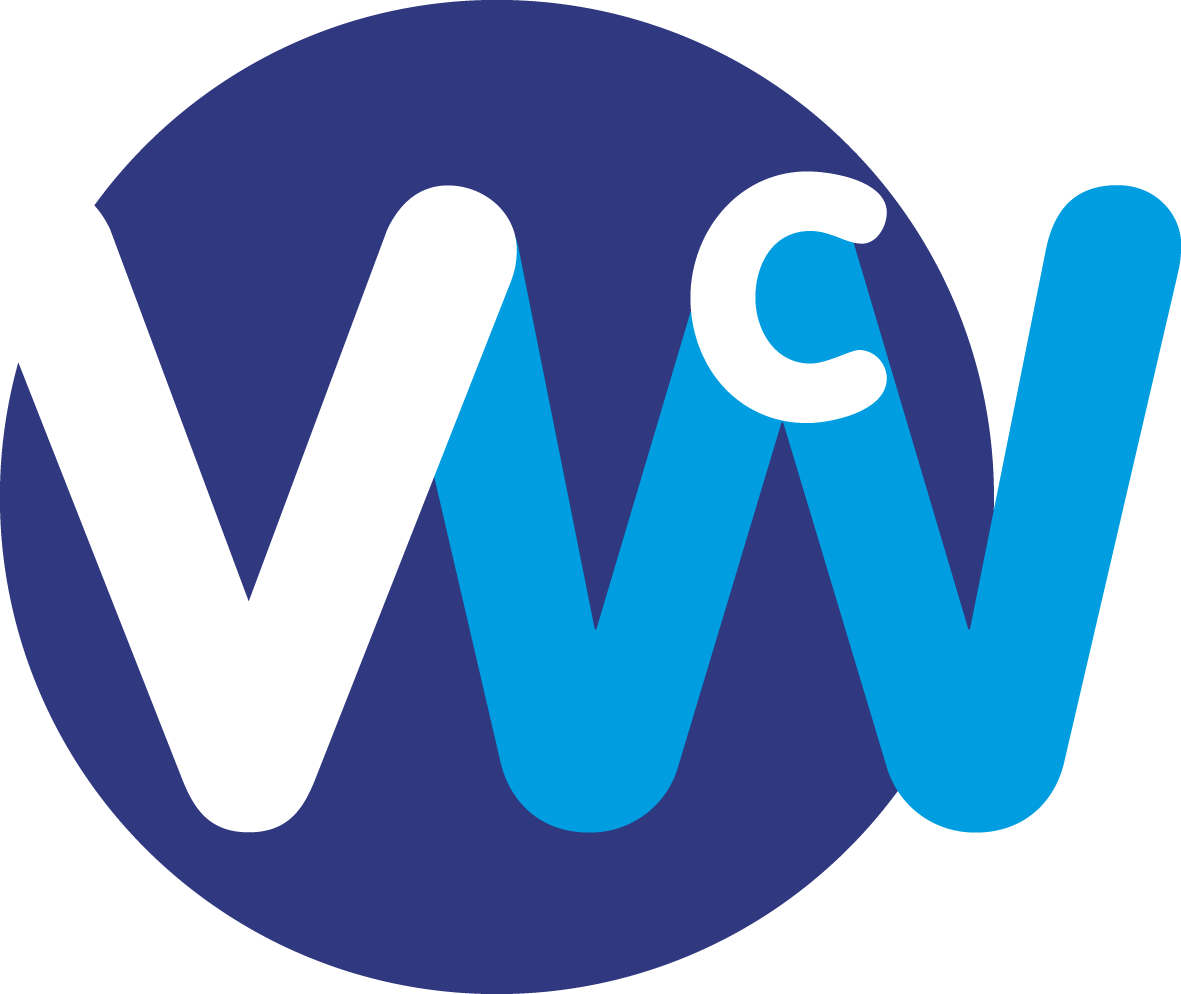 Case for support
Fondsen werven begint met een goed doel
Wat je vervolgens verwerkt in een goed verhaal
Maak de ontvanger deelgenoot van dat verhaal
Roep op tot actie!

Geldgevers lossen geen financieel probleem op
Zij willen geïnspireerd raken en het idee hebben bij te dragen aan…
If you ask for money, you will get advice but if you ask for advice, you will get money!
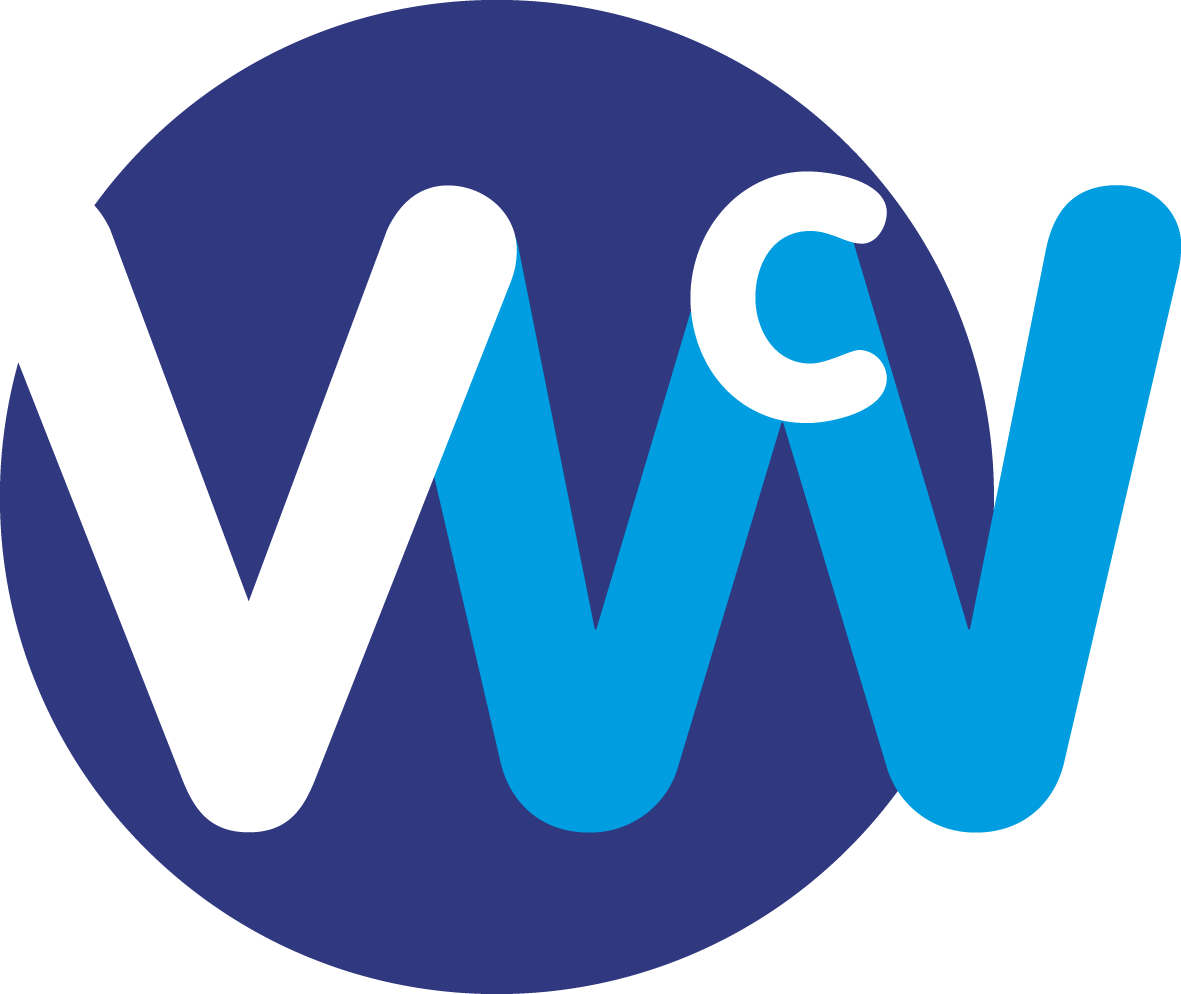 Een huisdier staat niet gelijk aan verloren goederen. 

Een gevonden portemonnee breng je namelijk naar het gemeentehuis waar deze binnen een termijn van een jaar af te halen is. Een gevonden huisdier breng je naar een dierenasiel, waar diezelfde gemeente de bevoegdheid heeft om het dier na twee weken te laten euthanaseren. 
Nee…een huisdier staat blijkbaar niet gelijk aan verloren goederen. 
 
Dierencentrum Achterhoek (DCA) spant zich in om ook na deze wettelijke termijn van 14 dagen de best mogelijke opvang en zorg te bieden. 

Zo heeft kat Maxjo bijvoorbeeld, als 1 van de langste in de opvang verblijvende kat, na 558 dagen een nieuw thuis gekregen. Maxjo leeft en hij geniet. 
 
Om ook in de toekomst volop te kunnen gaan voor dierenwelzijn en om dieren zoals Maxjo te helpen, heeft het DCA jouw nodig! De huidige accommodatie laat hen in de steek en nieuwbouw is de enige optie. 

Het DCA kan deze nieuwbouw niet alleen realiseren. Draag jouw steentje bij en help bouwen! 

https://www.youtube.com/watch?v=8rZI7myFFb4
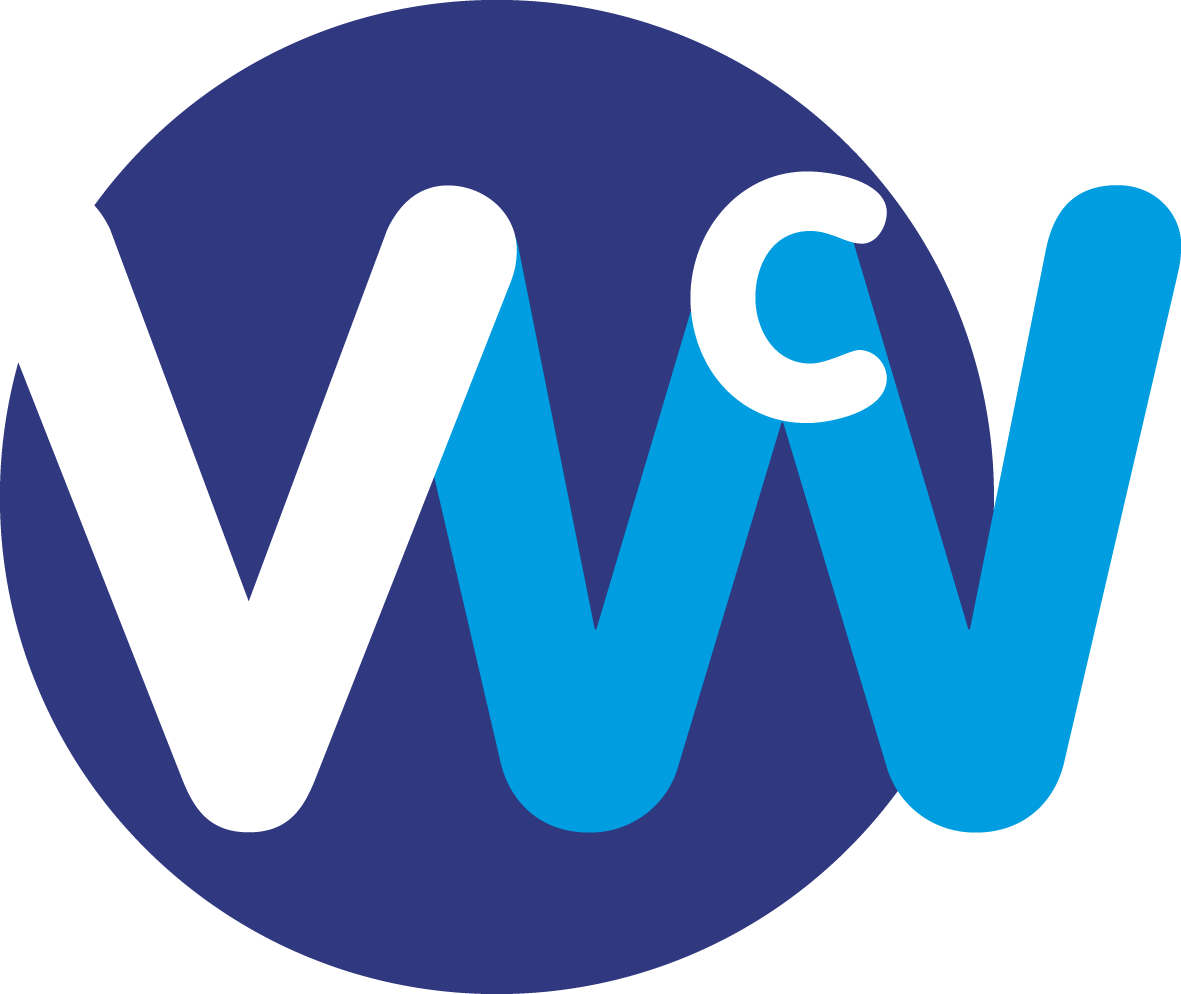 Maak je eigen case for supporthalf A4 maximaal
Case for support
Aansprekend
Overtuigend
Emotionerend
Enthousiasmerend
Duidelijk over wie je bent, wat je wilt, voor wie en waarom 
Roep op tot actie

Er wordt vaak gebruik gemaakt van een hoofdpersoon.
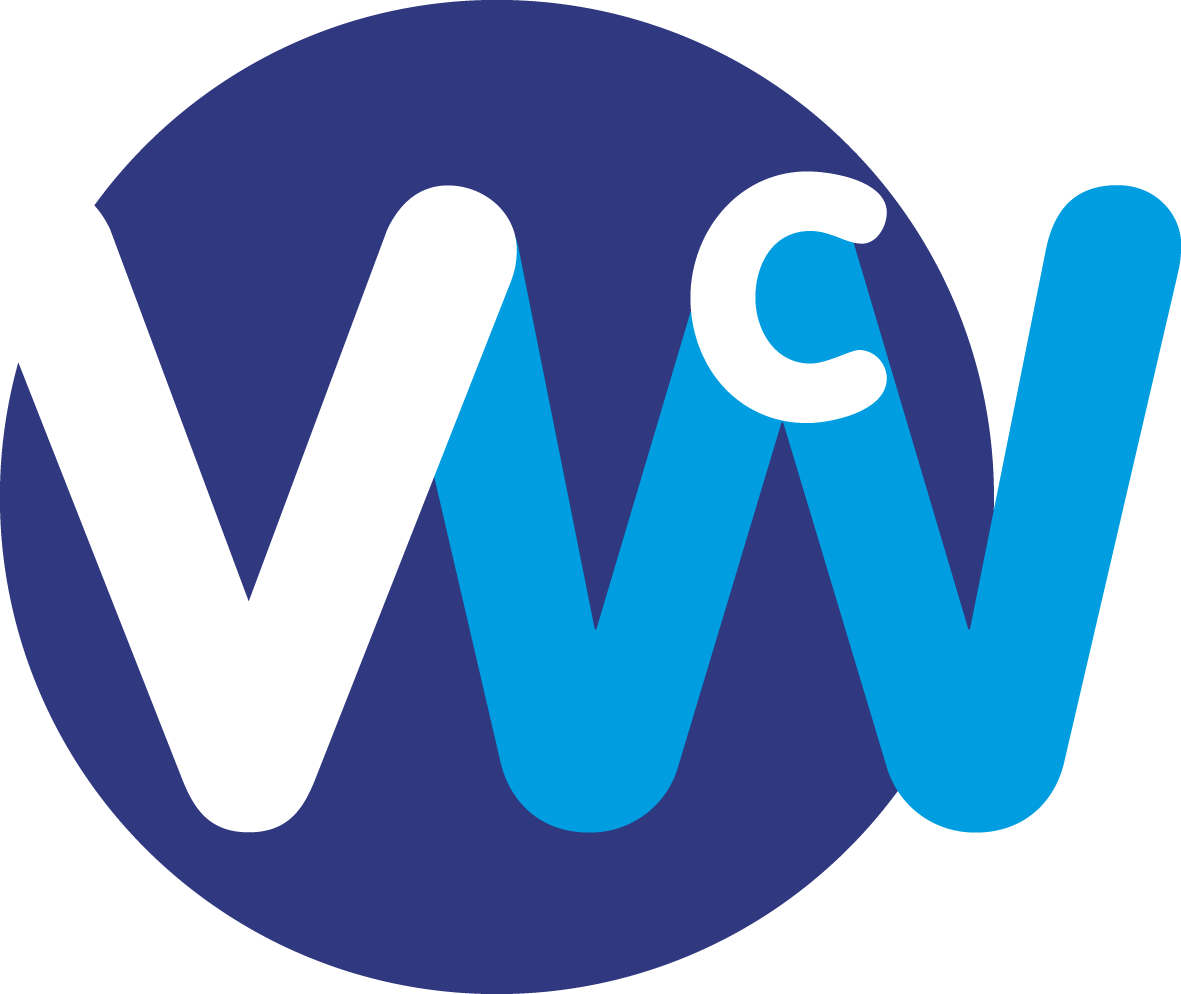 Waar staat die geldboom?
Je doel is nu duidelijk
Hoe ga je geld aanboren?
Vermogensfonds(en) aanschrijven
Donateurs / sponsoren zoeken
Acties of evenementen organiseren


Bij de vorm die je kiest past een eigen werkwijze. Vandaag gaan we dieper in op het aanschrijven van vermogensfondsen.
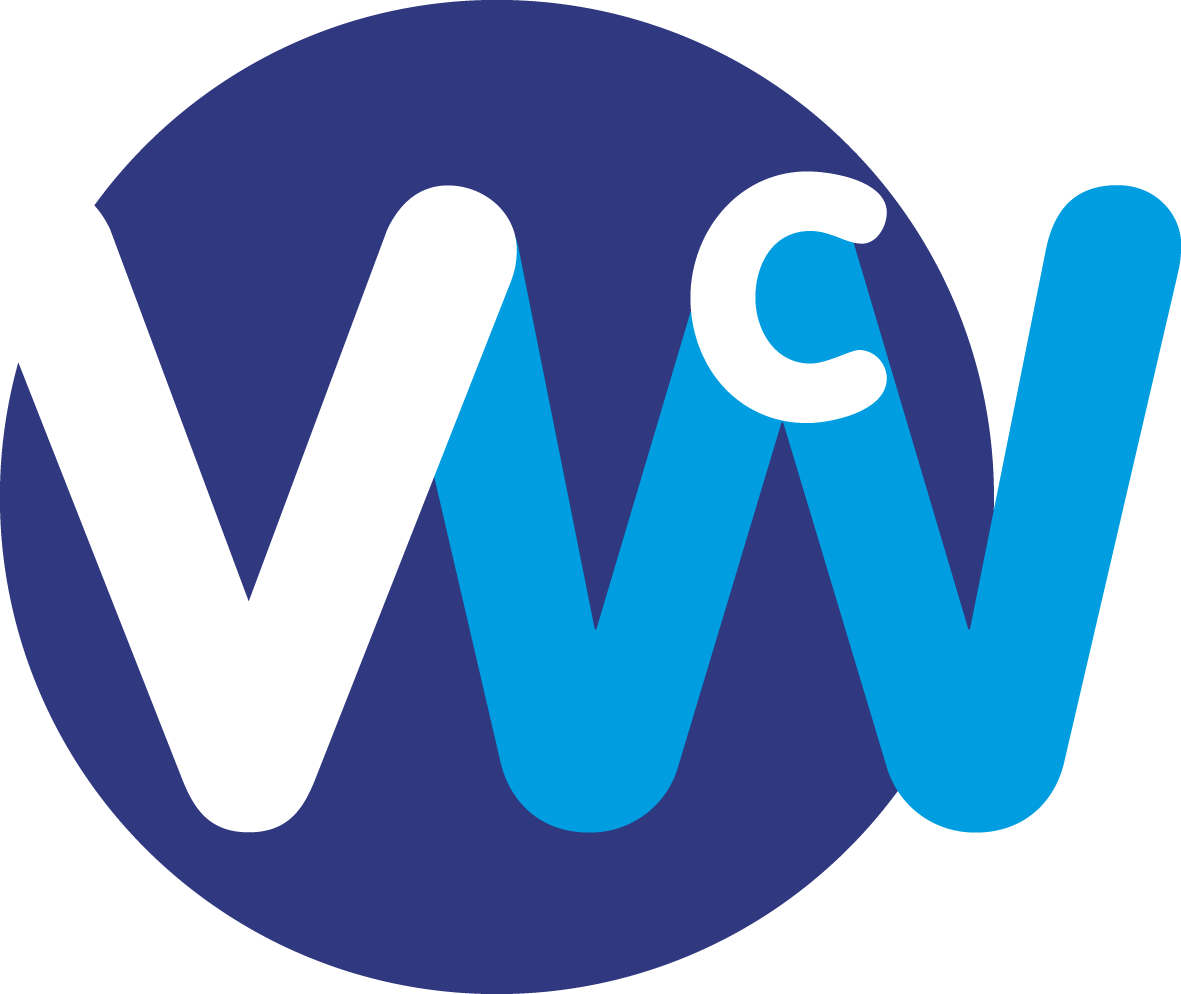 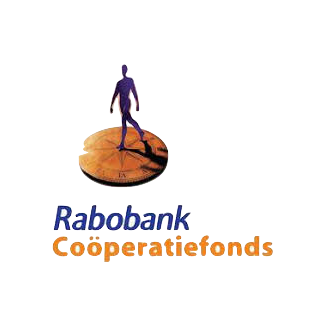 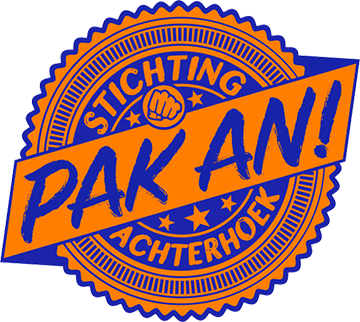 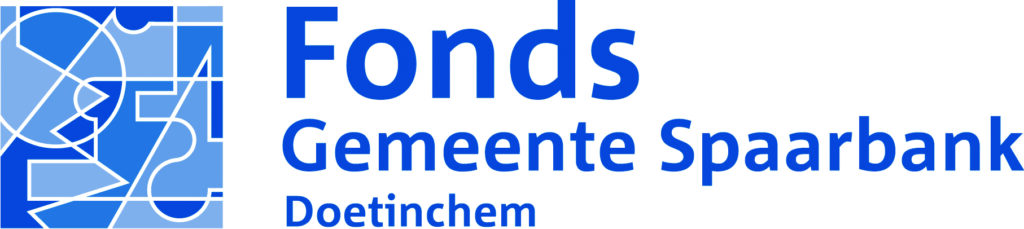 Vermogensfondsen
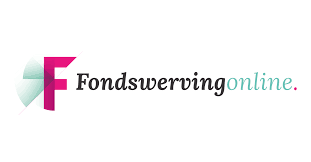 Lidl helpt lokaal
Lokaal
Regionaal / Provinciaal
Landelijk
Goede doelen
Bedrijven
Banken
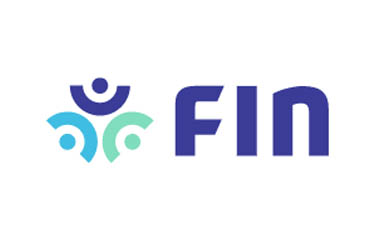 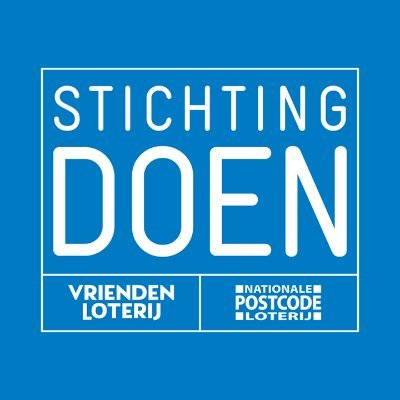 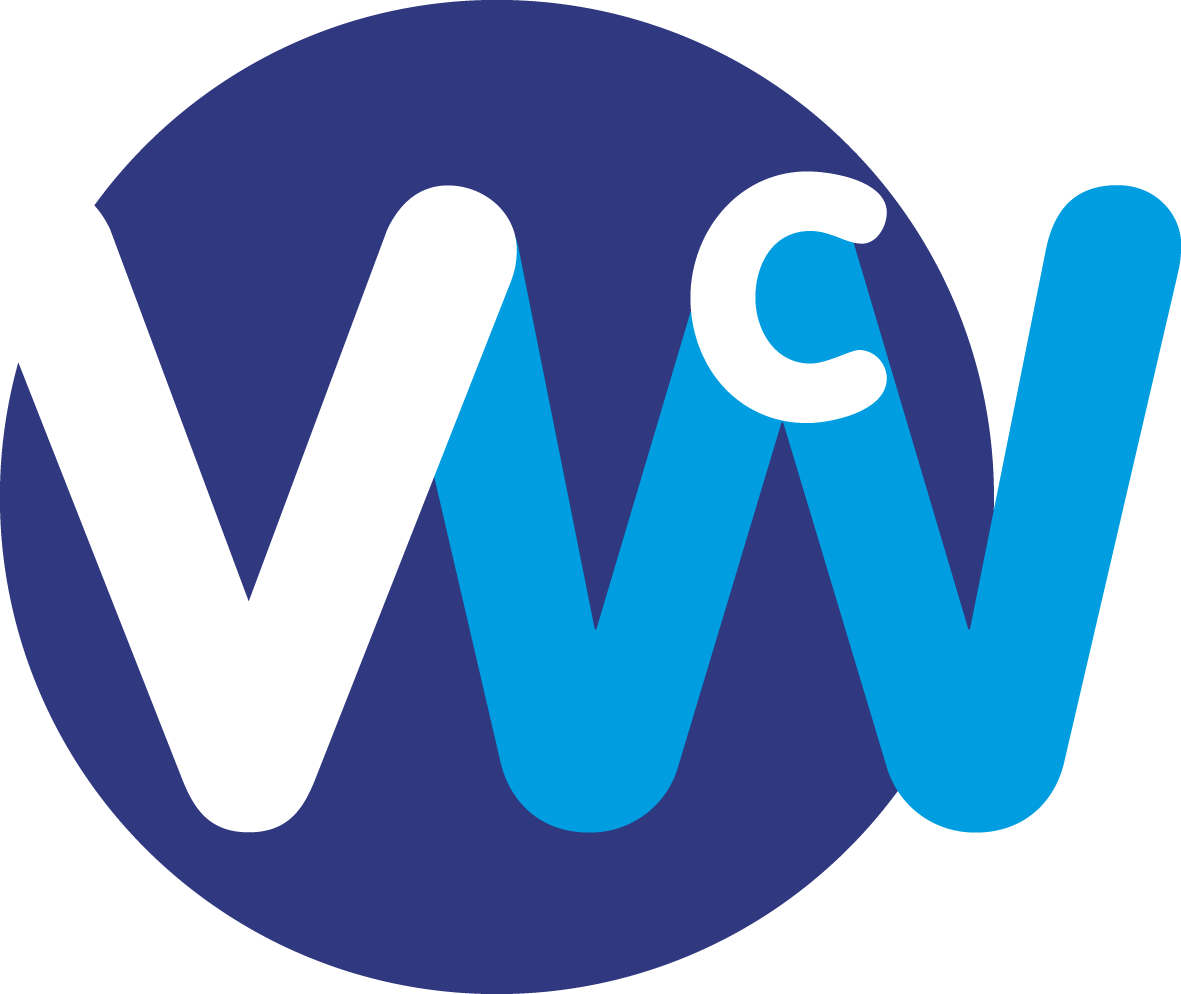 Gevonden… en nu?
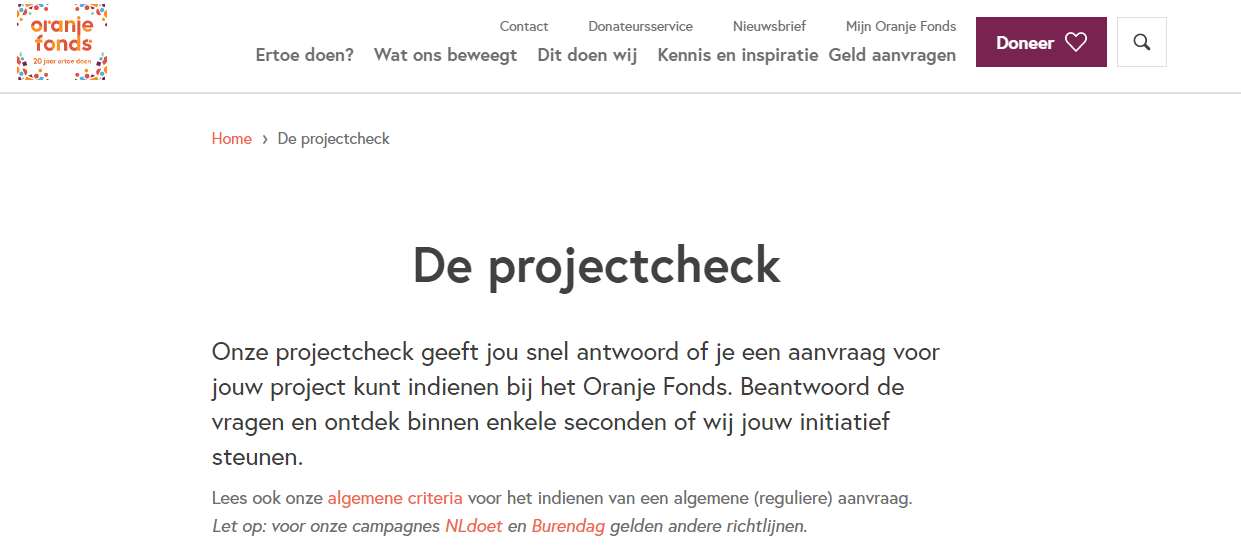 Wat is het doel van dit fonds?
Sluit het aan bij je eigen project?
Is er een scan vooraf mogelijk?
Sluiten de indien data aan?
Welke kosten komen in aanmerking?
Ga je het totaal verspreiden over meerdere aanvragen?
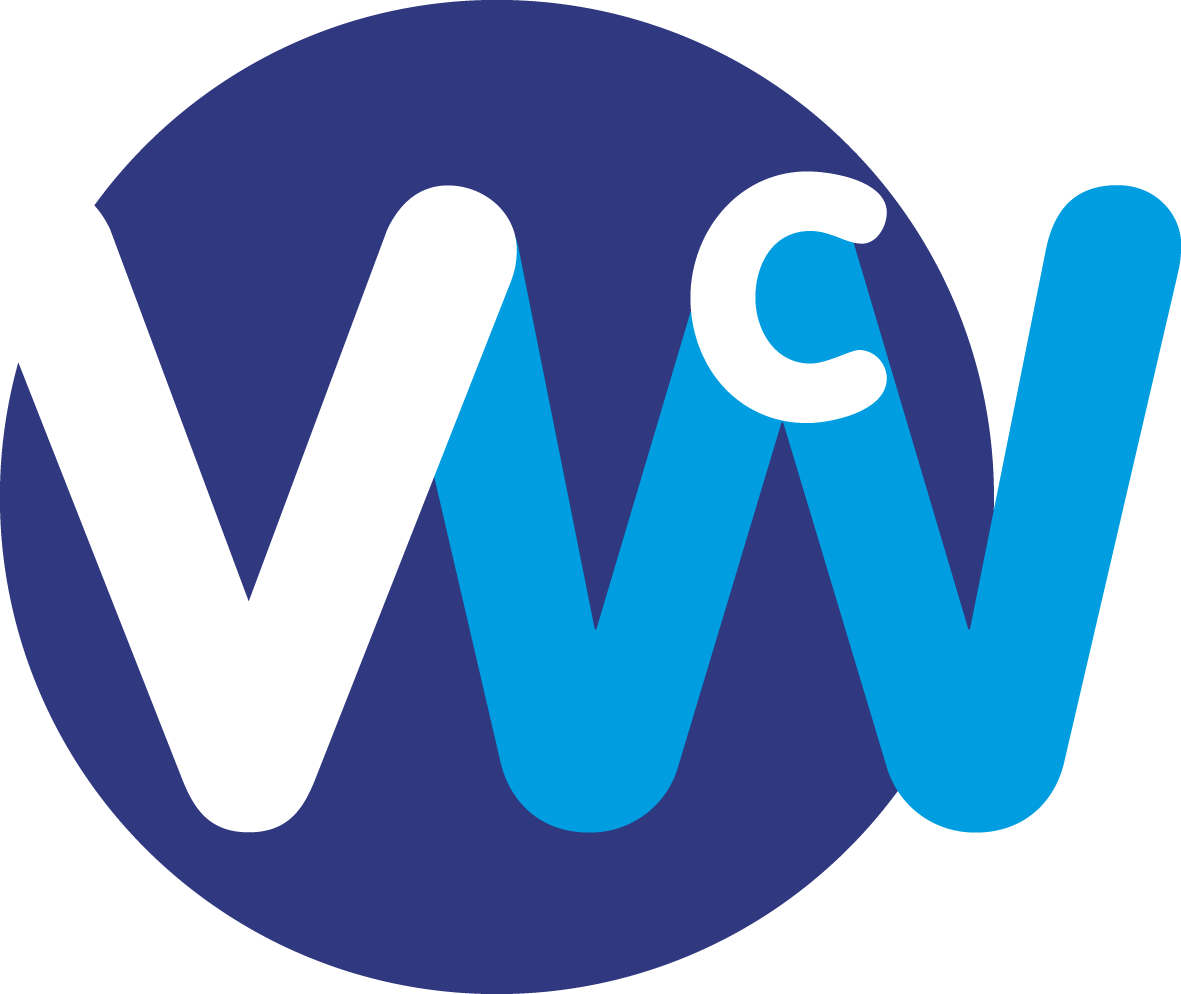 Opdracht; maak een match
Bekijk het pakket aan fondsen dat je hebt gekregen. Kies het fonds uit die het beste past bij jouw case for support.

Beschrijf waarom dit volgens jou passend is.

We bespreken een aantal voorbeelden in de groep.
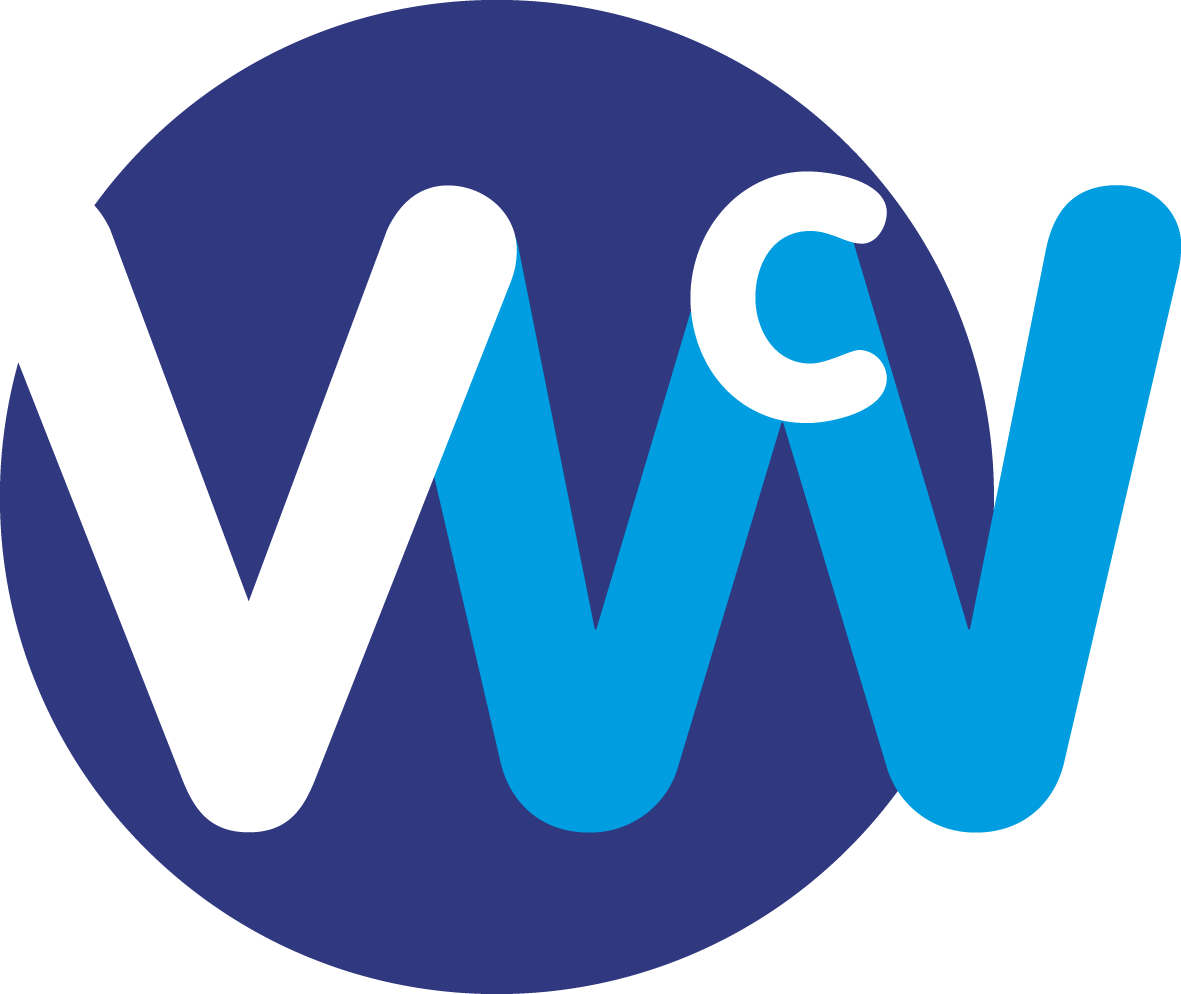 Een succesvolle aanvraag
Wacht met aanvragen tot je goed weet wat je wil bereiken met het project en je plannen dus ook voldoende uitgewerkt zijn.
Beschrijf de belangrijkste informatie bovenaan in de aanvraag (wat gaat je doen, met wie, voor wie (doelgroep), waar, waarom, wat is het bereik). 
Schrijf helder en bondig. Beperk je tot 2 á 3 A4-tjes.
Betrouwbaarheid. Uit de aanvraag moet blijken dat je organisatie de professionaliteit en organisatiekracht heeft om het project van de grond te krijgen. 
Wees realistisch.
Laat het enthousiasme, de ambitie en de betrokkenheid van je organisatie in de aanvraag doorklinken. 
Een plan is goed en overtuigend als het geen enkele vraag meer oproept. Check dit door het door iemand anders te laten lezen met het verzoek alle vragen op te schrijven die hij of zij heeft. Ga serieus om met de vragen die gesteld worden, een fonds zal ze namelijk ook stellen. Gebruik de feedback om je plan aan te scherpen.
Controleer de aanvraag nog een keer goed op spelfouten of onjuistheden.
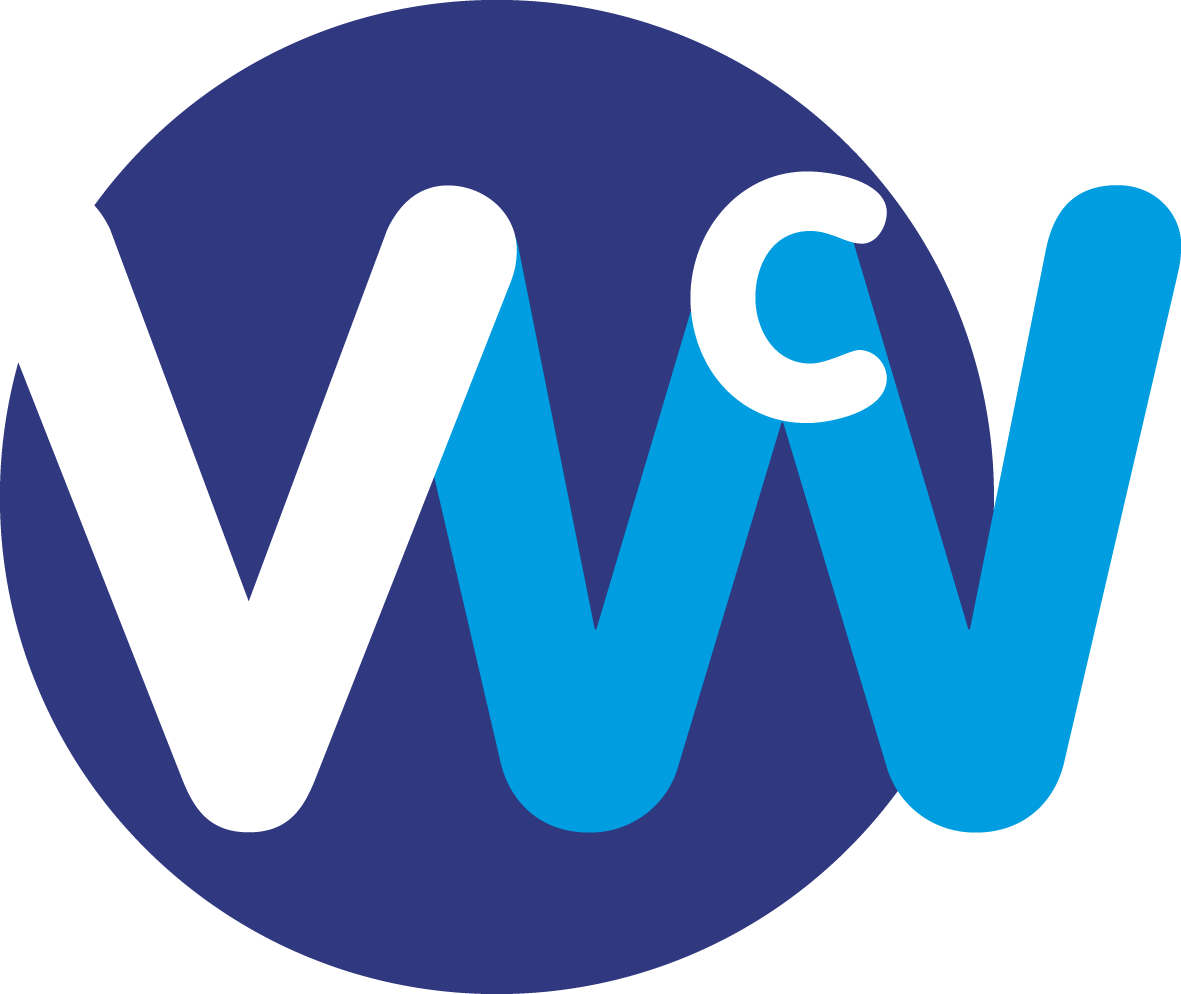 Aan de slag!
Wat ga je, als eerste, doen met de informatie die je vanavond hebt verkregen?
Wanneer ga je hiermee aan de slag?
Wie heb je hierbij nodig?
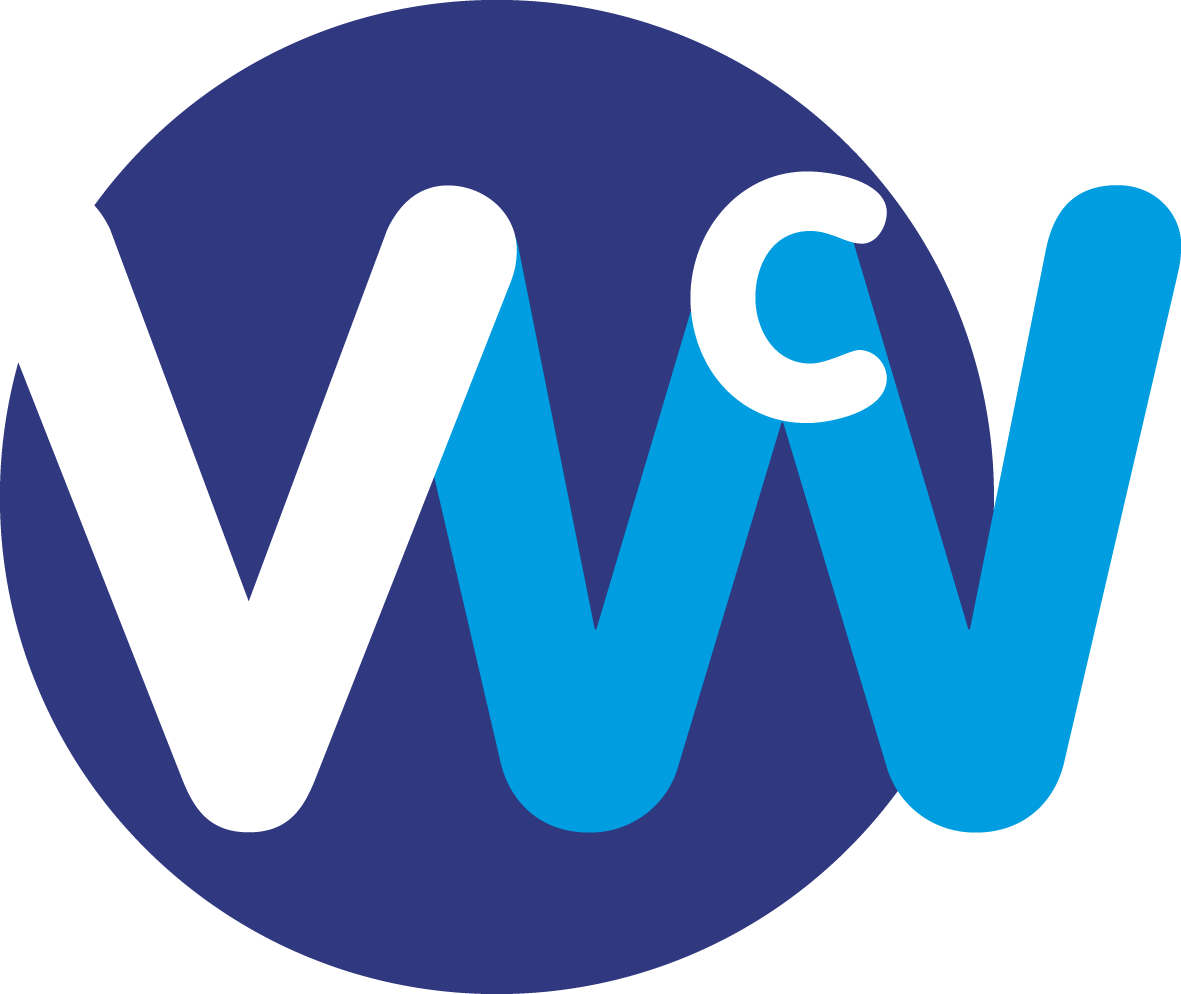 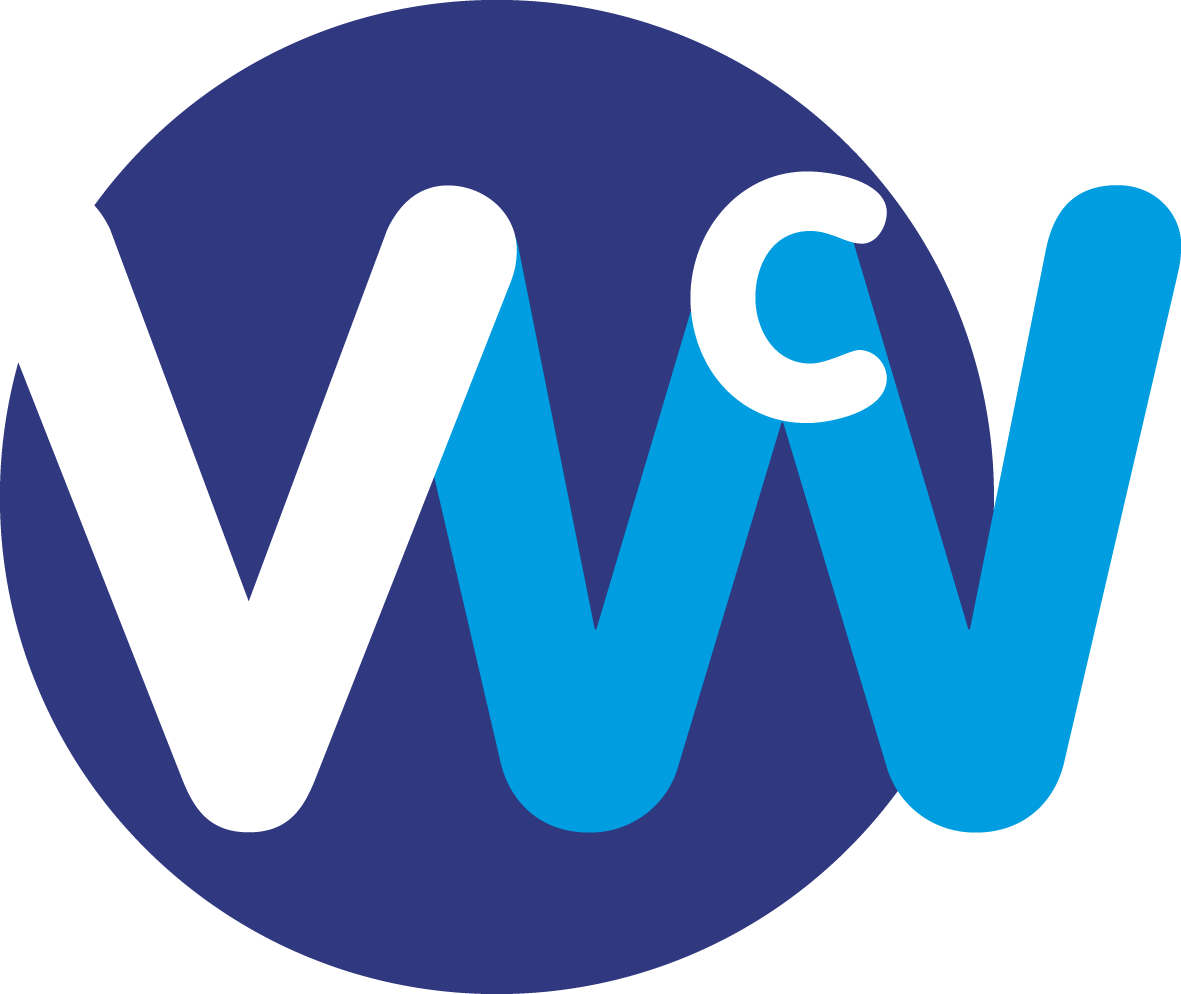 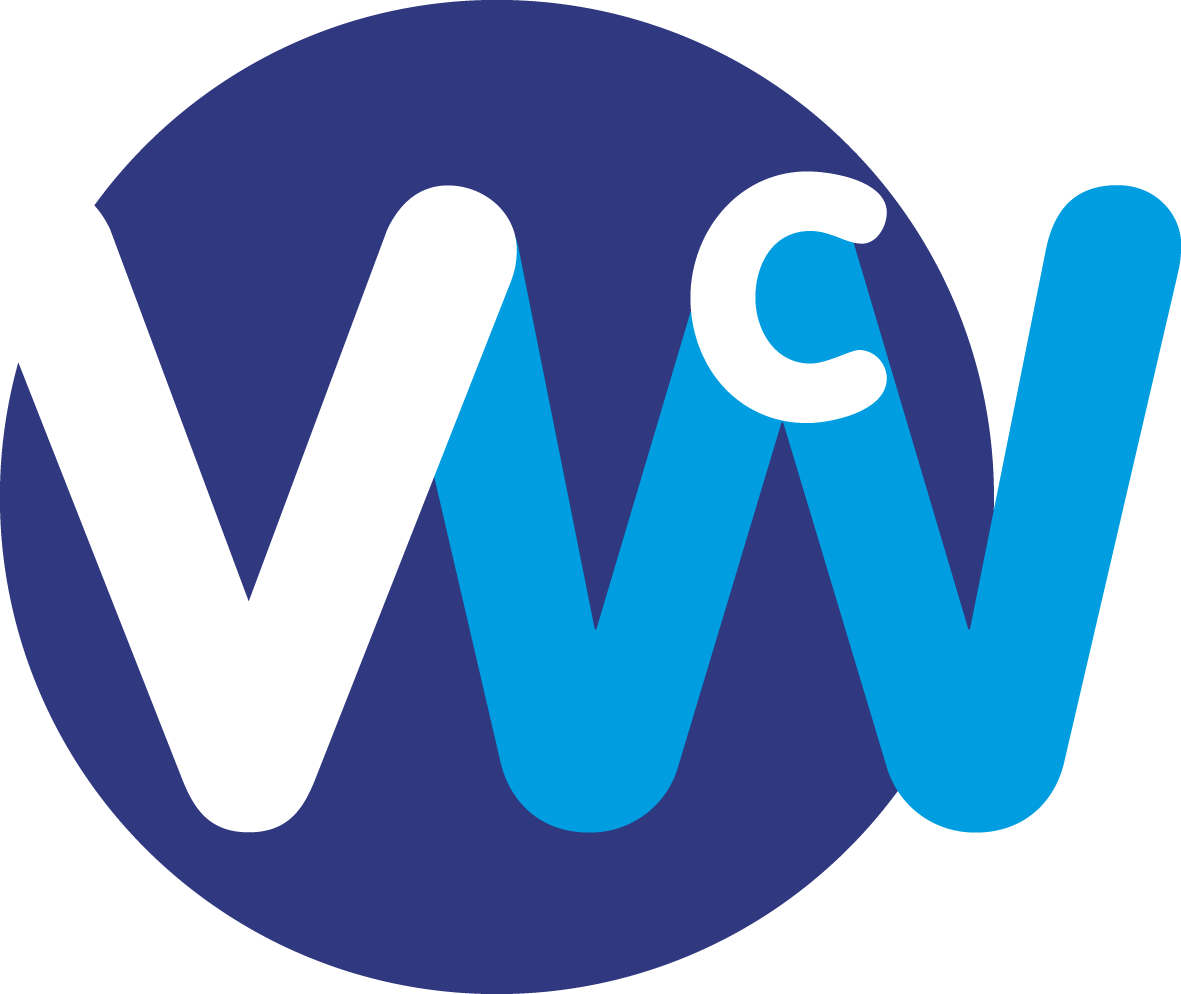 Vragen?
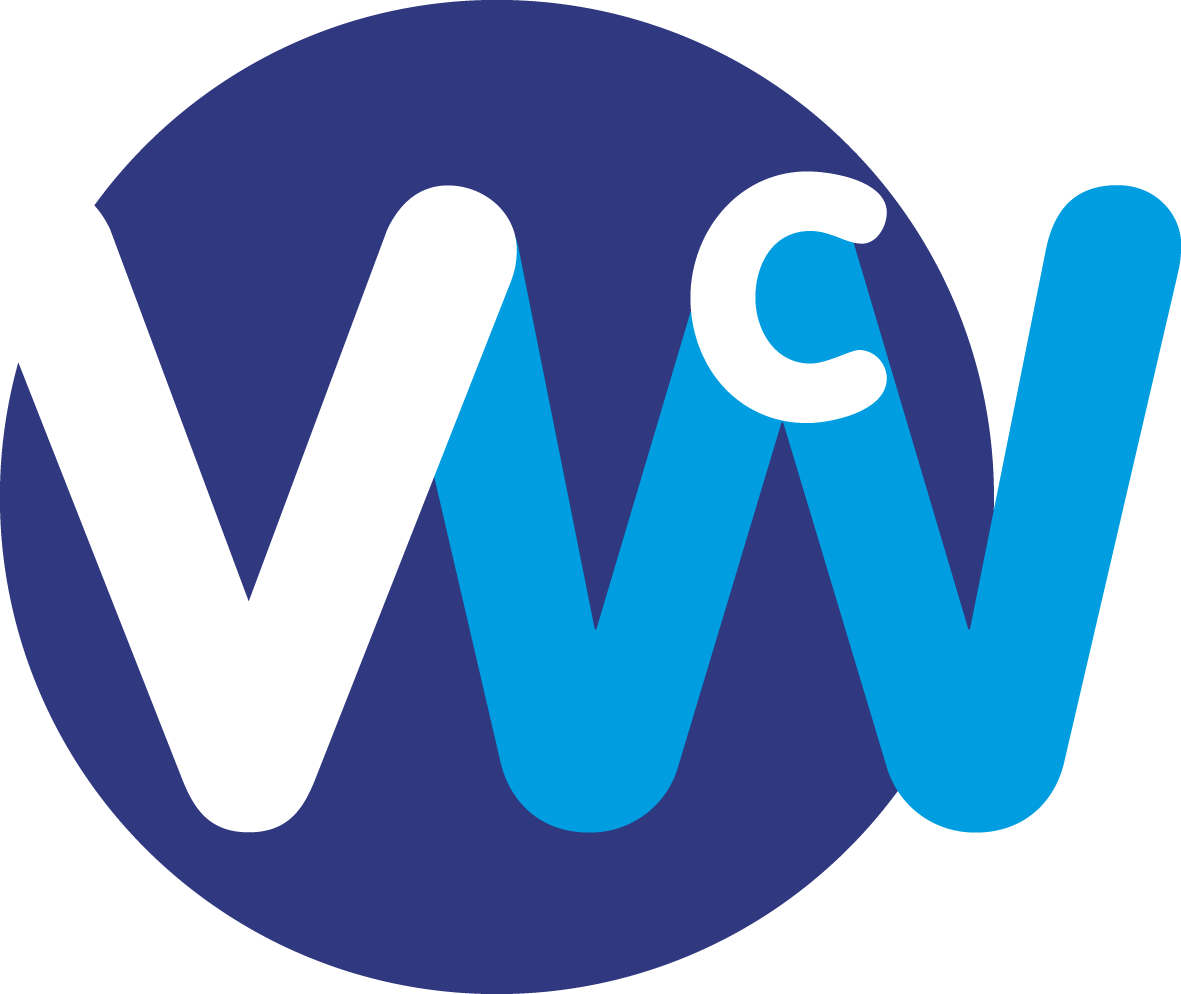